The EQAVET Framework – supporting quality and relevance of VET
Arancha Oviedo, EQAVET Secretariat 
Dublin, IQAVET Conference
8 March 2017
Added-value of EQAVET
EQAVET helped to improve the implementation of QA in EU countries; and served as a catalyst for reform
The choice of the Recommendation as legal basis was a good one; the work at European level as well as in MS has speeded  up since the adoption of the Recommendation 
The material developed at European level is felt to be user friendly and useful but difficult to disseminate at national level because of need of adaptation  
NRPs, key role – need to be appropriately resourced
EQAVET is consistent and complementary to the other tools (ECVET, EQF) but does not cover certain aspects dealt with by ECVET and EQF (e.g. qualification design, certification process)
Challenges faced by Member States
Evolving labour market
Social context for VET
Migration
Skills obsolescence and mismatch
System-driven approaches
New forms of learning and course delivery
EU cooperation in VET
Copenhagen Process
Bruges Communiqué 2010 and its short term deliverables 2010-20
Riga Conclusions 2015 reduced set of sort term deliverables for 2015-20
New Skills Agenda June 2016 –focus on employability
Why quality assurance of VET?
The EQAVET Framework – QA management tool
Designed to promote better VET
A reference instrument to help authorities of MS and providers to evaluate and improve; and promote and monitor the improvement of their VET systems
Uses QA as a systematic approach to modernising education systems, especially by improving the effectiveness of training
MS and providers are invited to develop/use this instrument on a voluntary basis. 
Main users are national/regional authorities, VET providers, public /private bodies responsible for ensuring and improving the quality of VET
Complements the work of EQF and ECVET
Short term deliverables for VET
EQAVET indicators used at system level for the IVET and CVET sectors
A culture of QA shared by all stakeholders
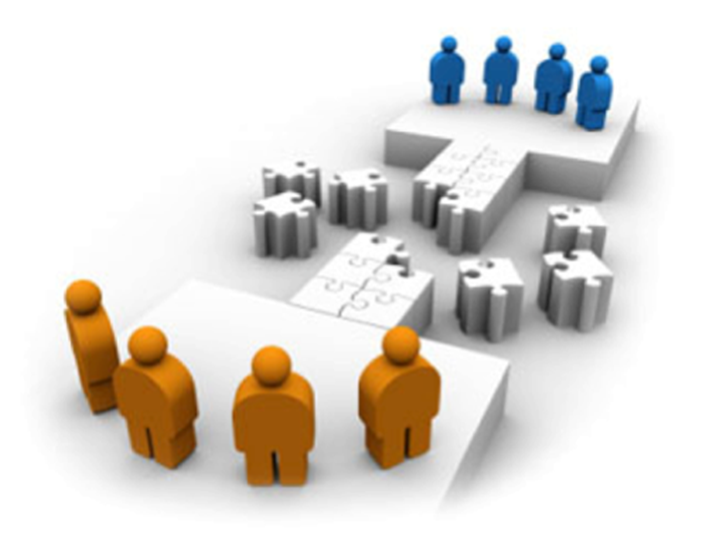 Underpinning an evidence-based and outcomes focused approach to QA in VET
Support continued improvement
VET adheres to principles of access and equity and maximizes outcomes
Respond to the need of the labour market and society
EQAVET work in key areas
Work on Complementing EQAVET, work in 2017 and beyond
Apprenticeship/work-based learning provision and in-company training; 
the processes of defining, describing and assessing learning outcomes; 
qualification design, assessment and certification; 
the pedagogical processes associated with learning outcomes; 
the teachers’ and trainers’ role in the quality assurance process;  
procedures which are used in the validation of non-formal and informal learning in line with EQF/NQFs; 
planning and improving the review phase of the quality assurance cycle.
www.eqavet.eu
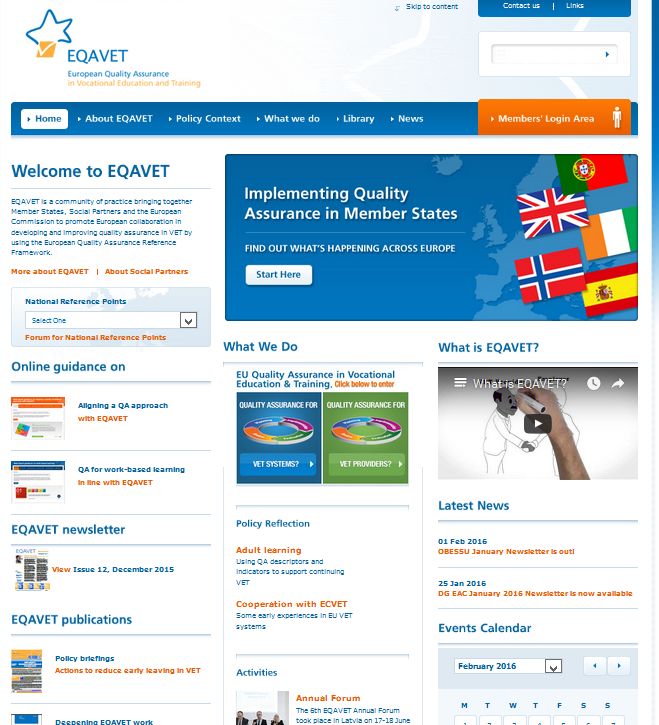 Guidelines to support VET systems and providers
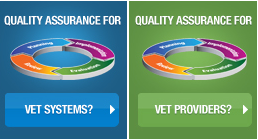 Guidelines to support VET systems and providers
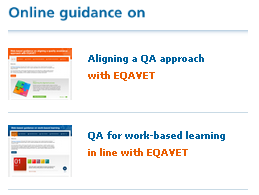 EQAVET Resources
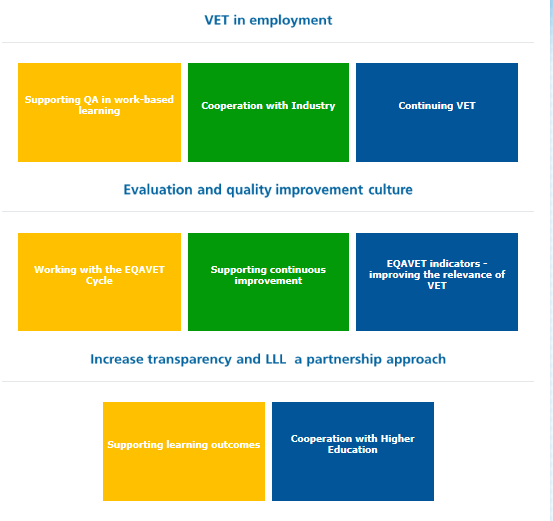 Thank you!

www.eqavet.eu